Wage trends and the economy
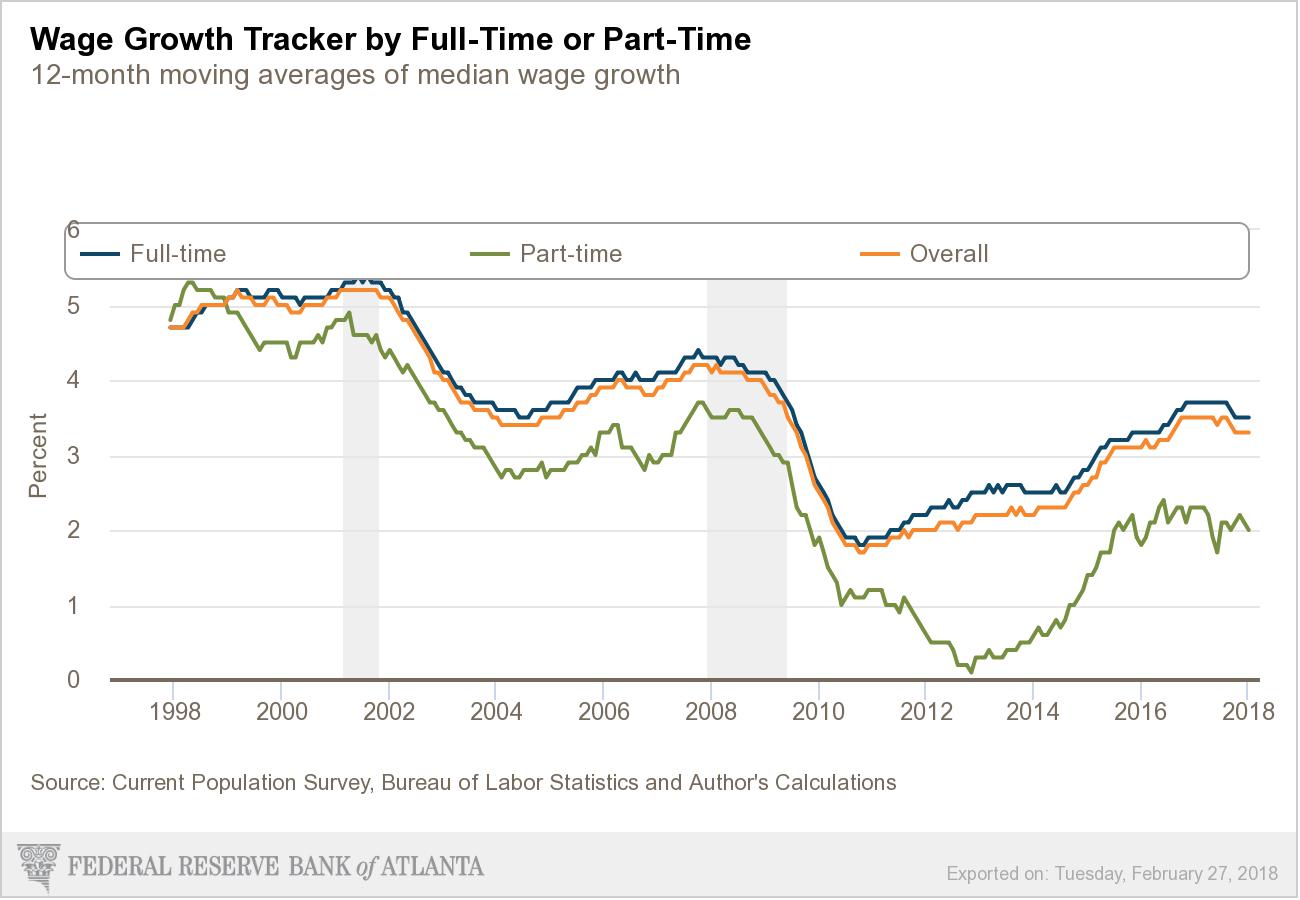 On average, wages grew by 3% in January over the previous month.
However, the overall wage growth trend is far below where it should be at this stage of the economic recovery. Month-to-month percentage changes have not yet matched the rates seen just before the recession began in 2008.
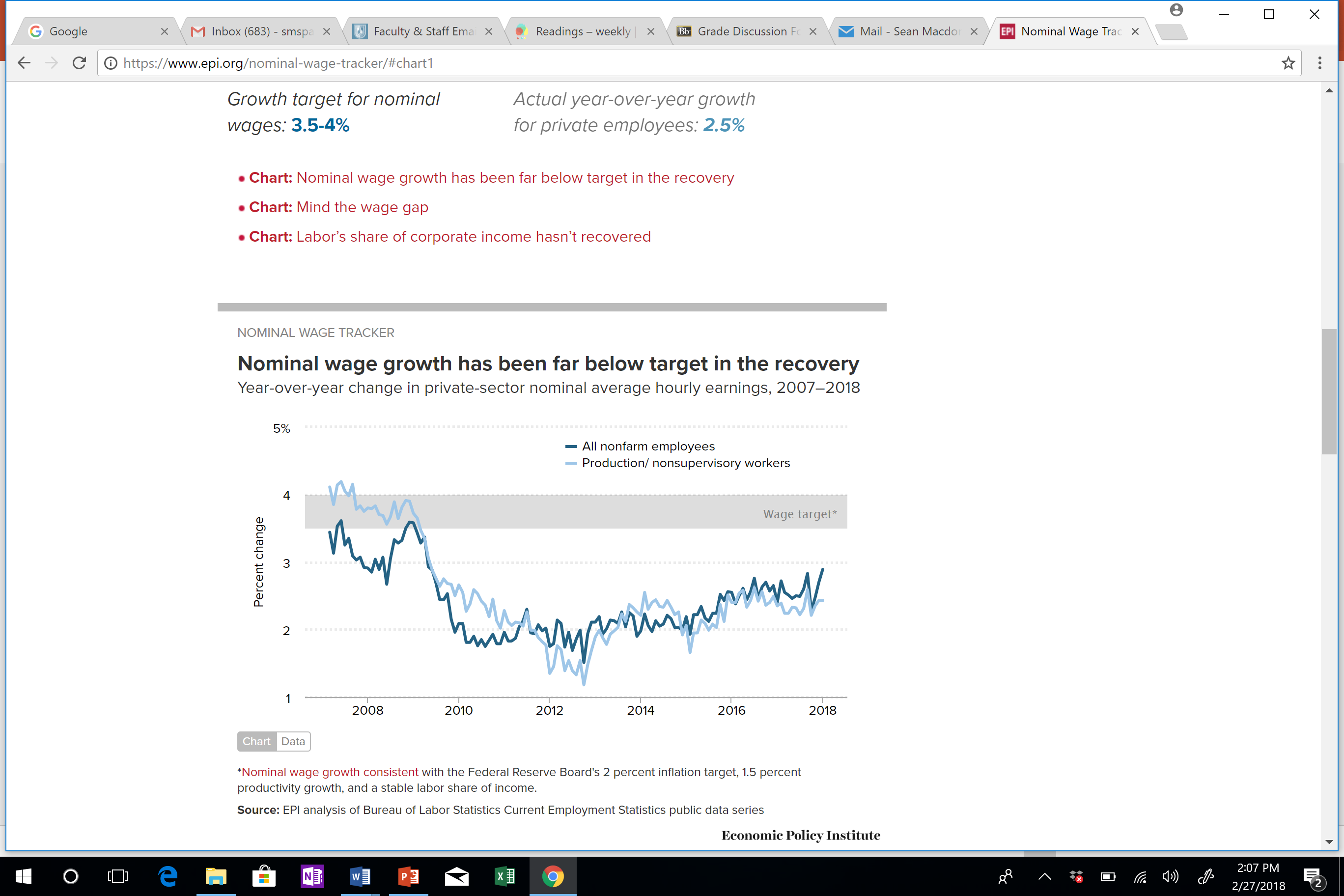 At the same time, employees’ share of corporate income, which plummeted during the last recession, has not recovered, a notable contrast with its rebound during earlier recoveries.
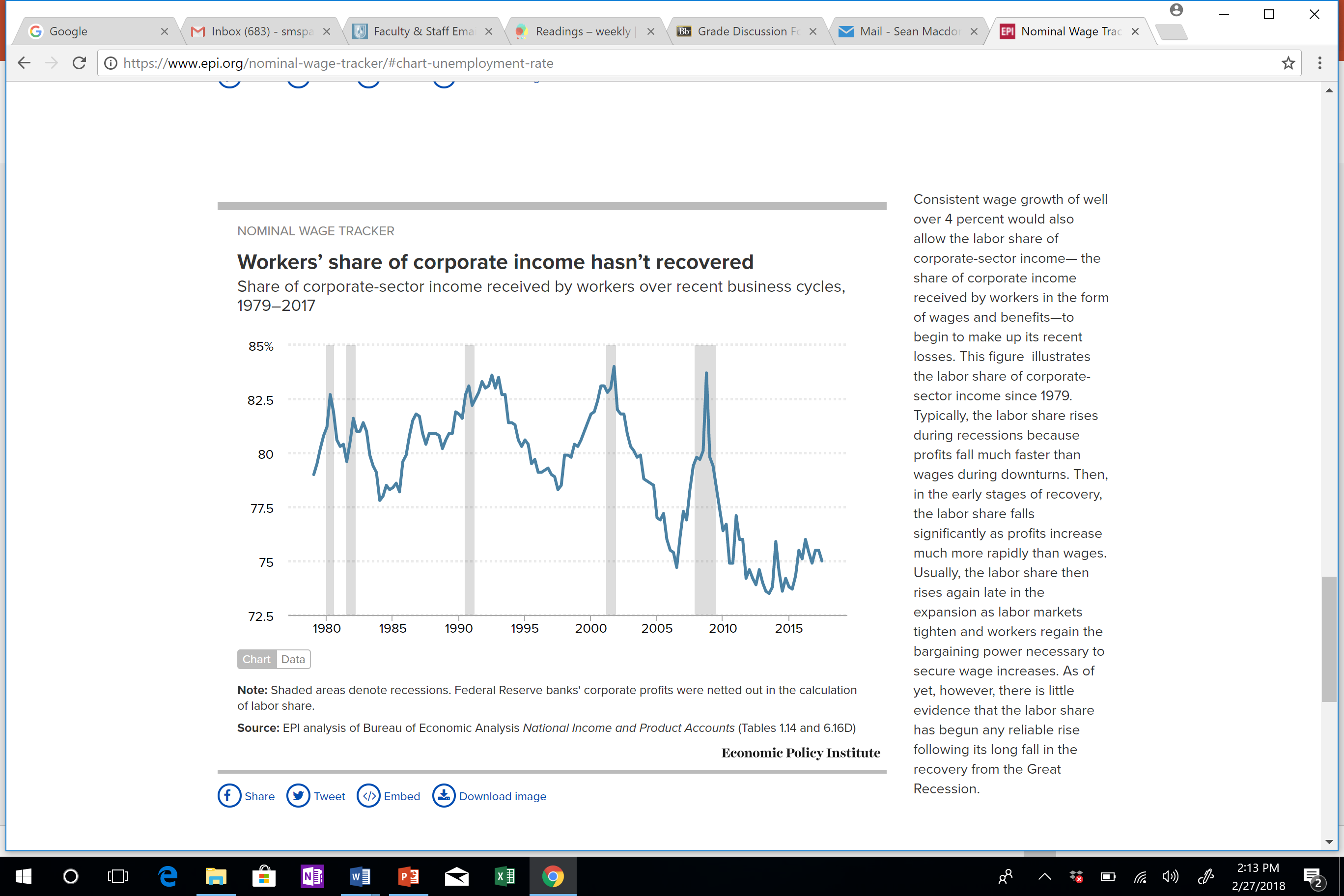 Source: Economic Policy Institute, https://www.epi.org/nominal-wage-tracker/#chart-unemployment-rate
Since the mid-1970’s wage growth has lagged inflation growth during most years. The late 1990’s- wage gains moved ahead of prices.

What does this suggest about the purchasing power of earnings?
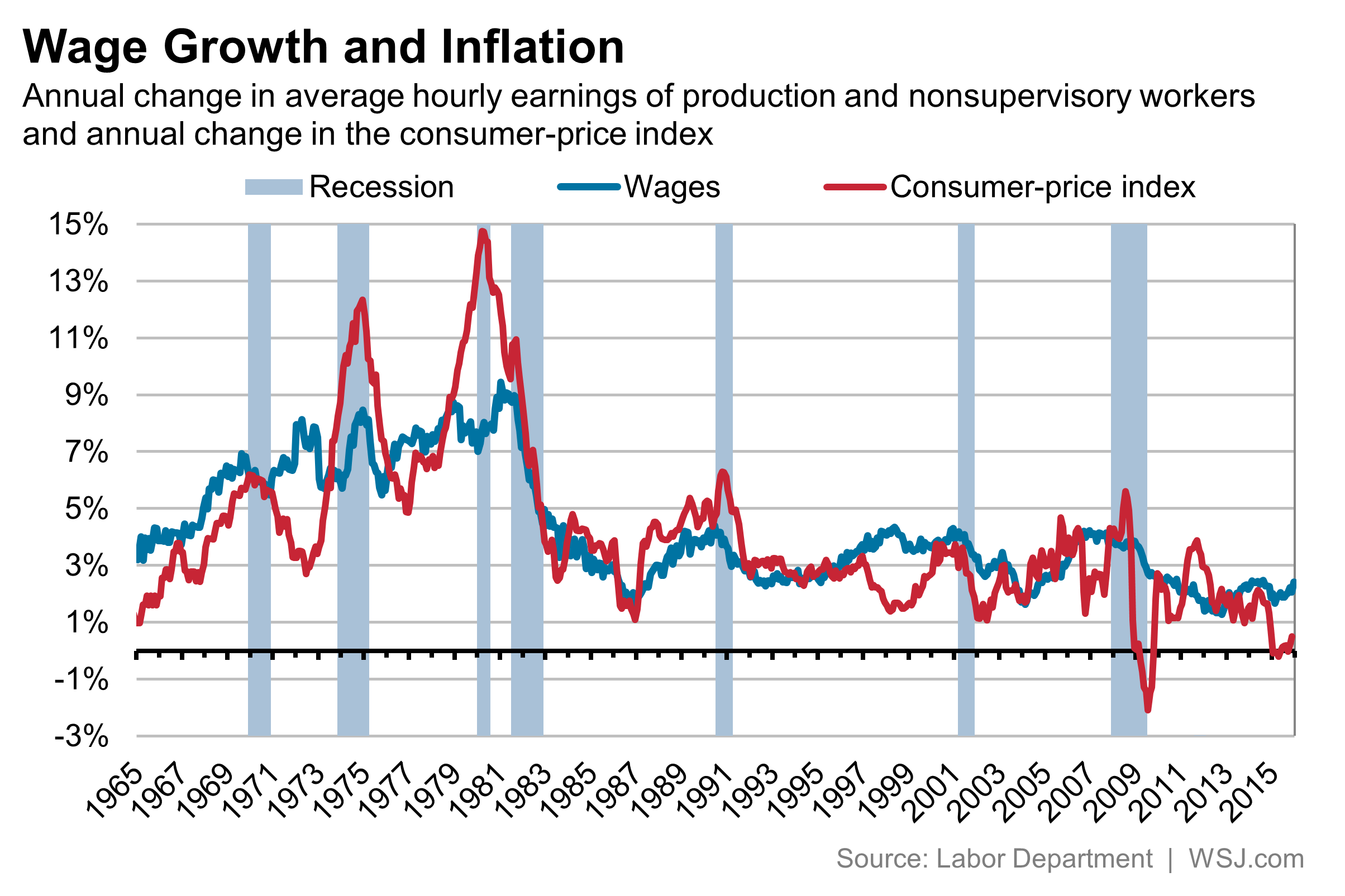 Source: Wall Street Journal; www.wsj.com